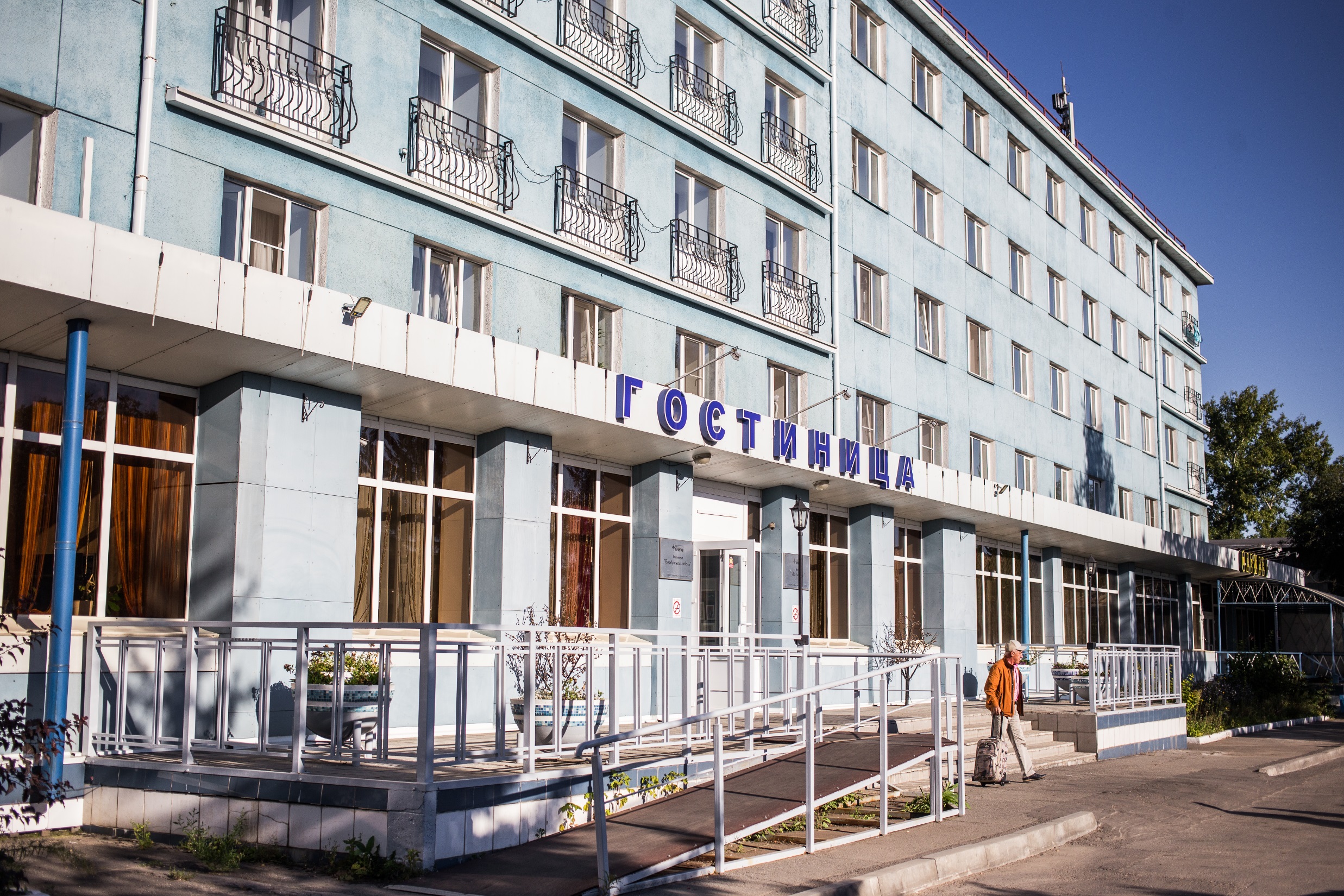 Гостиница “Воздушная гавань”
БЛИЖАЙШАЯ ГОСТИНИЦА К АЭРОПОРТУ
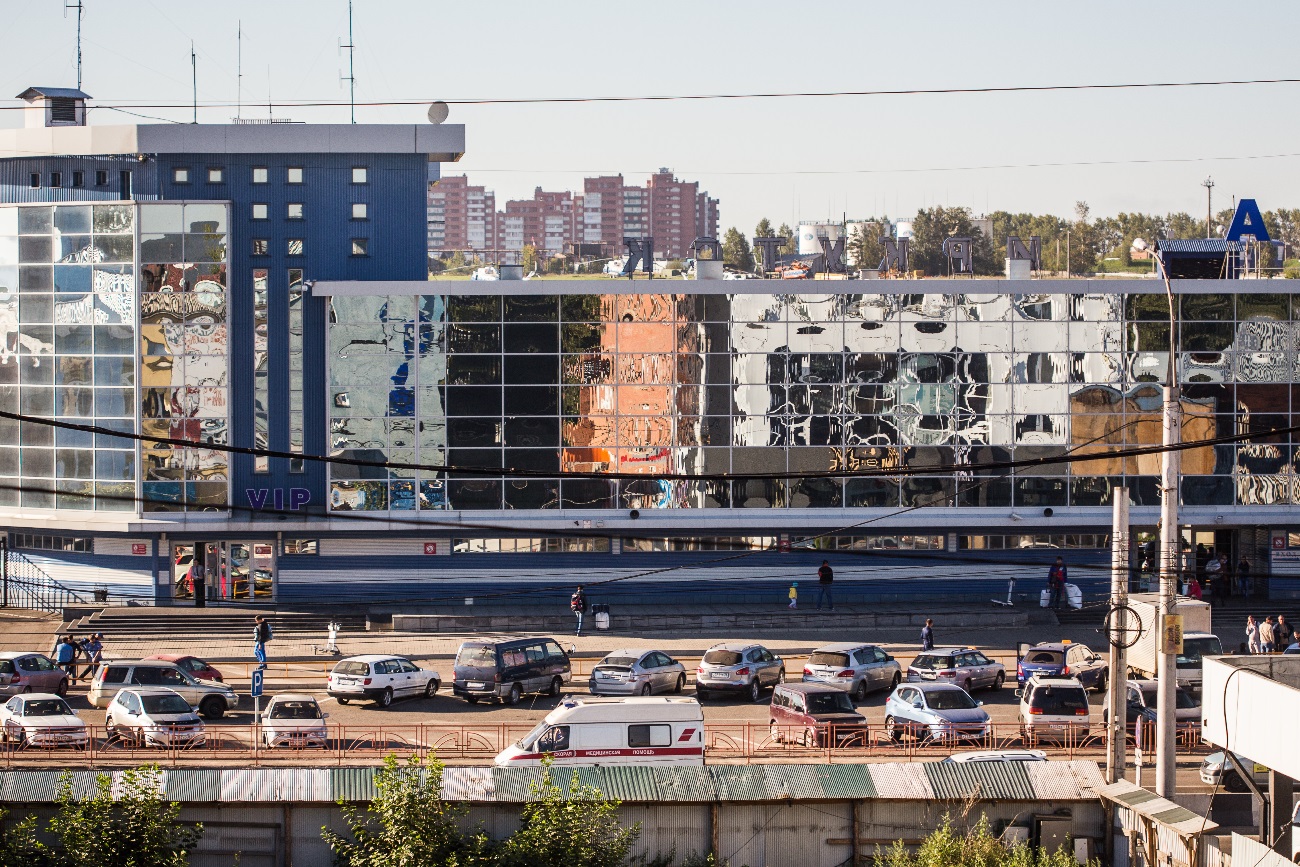 Гостиница «Воздушная гавань» - это прекрасный вариант размещения пассажиров транзитных рейсов, а также для деловых людей, ценящих свое время. 

Гостиница расположена в 200 метрах от терминалов ОАО «Международный Аэропорт Иркутск».
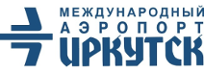 УДОБНАЯ ТРАНСПОРТНАЯ РАЗВЯЗКА
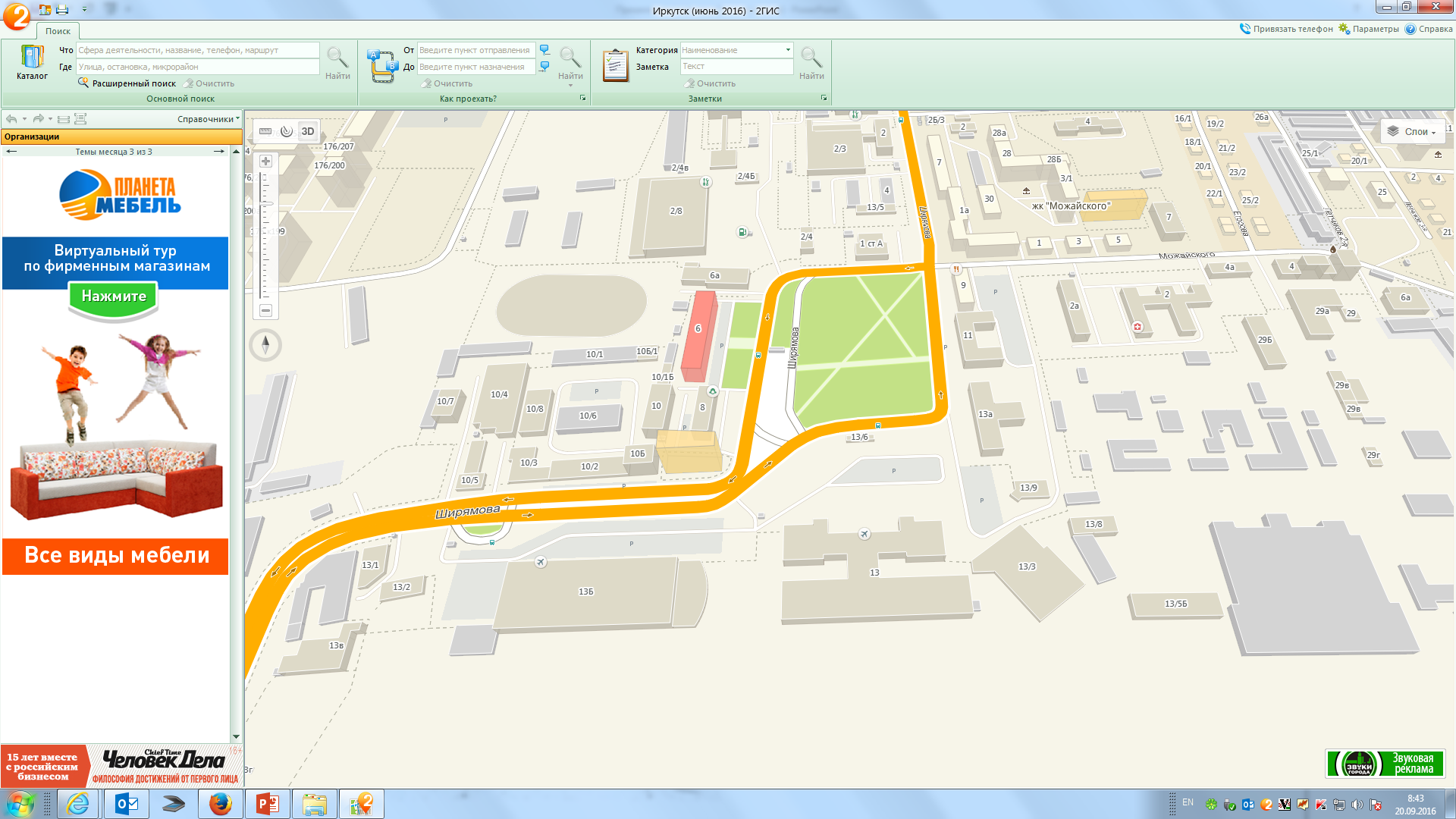 Hotel “Vozdushnaya Gavan”
Рядом удобная автотранспортная развязка, до центра города можно добраться за 20 минут на автобусе или такси.
Bus station
Domestic terminal
International terminal
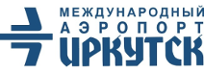 145 УДОБНЫХ НОМЕРОВ
Гостиница включает в себя 145 уютных номеров и готова принять 233 гостя.

Все номера оснащены новой мебелью: кровать, письменный стол, тумбочка, телевизор, кондиционер, холодильник, фен, телефон, необходимая посуда. 

В каждом номере ванная комната, укомплектованная средствами 
личной гигиены.
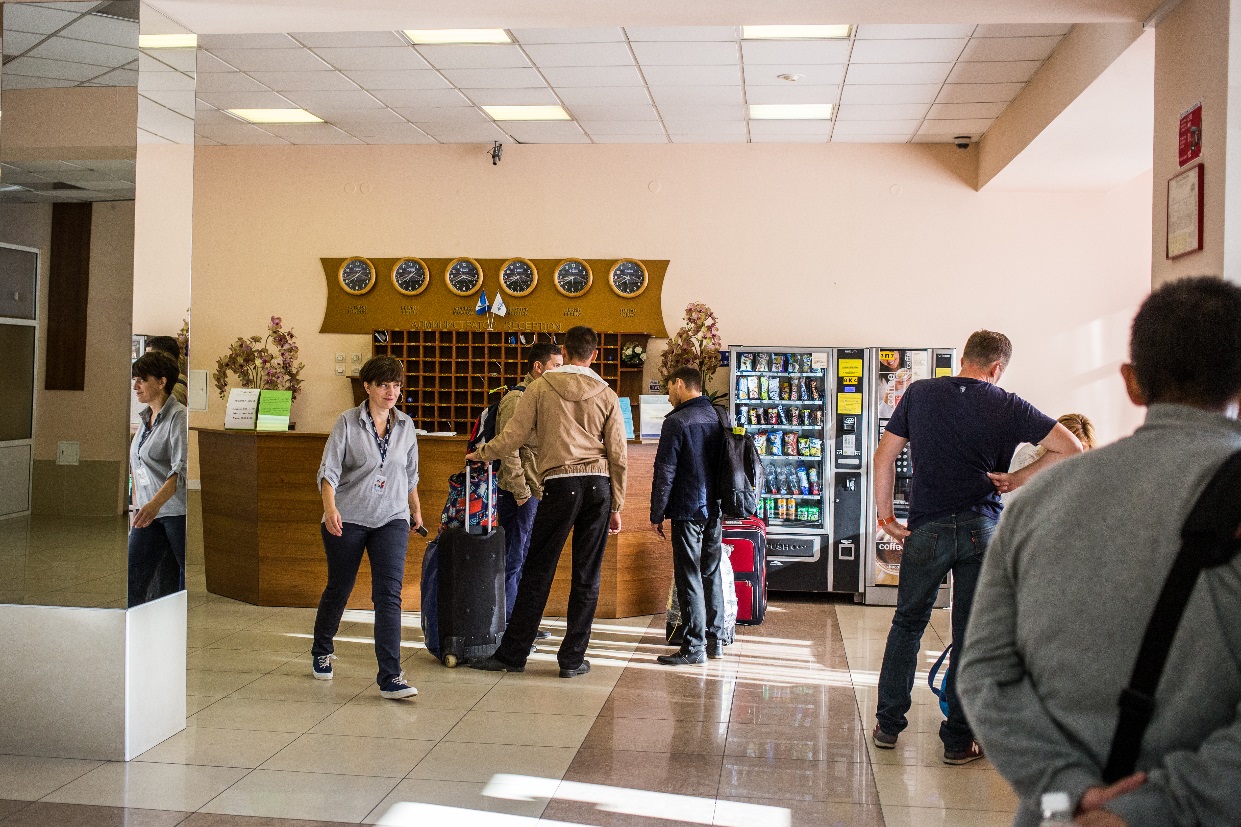 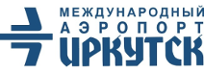 НОМЕР КАТЕГОРИИ ЭКОНОМ
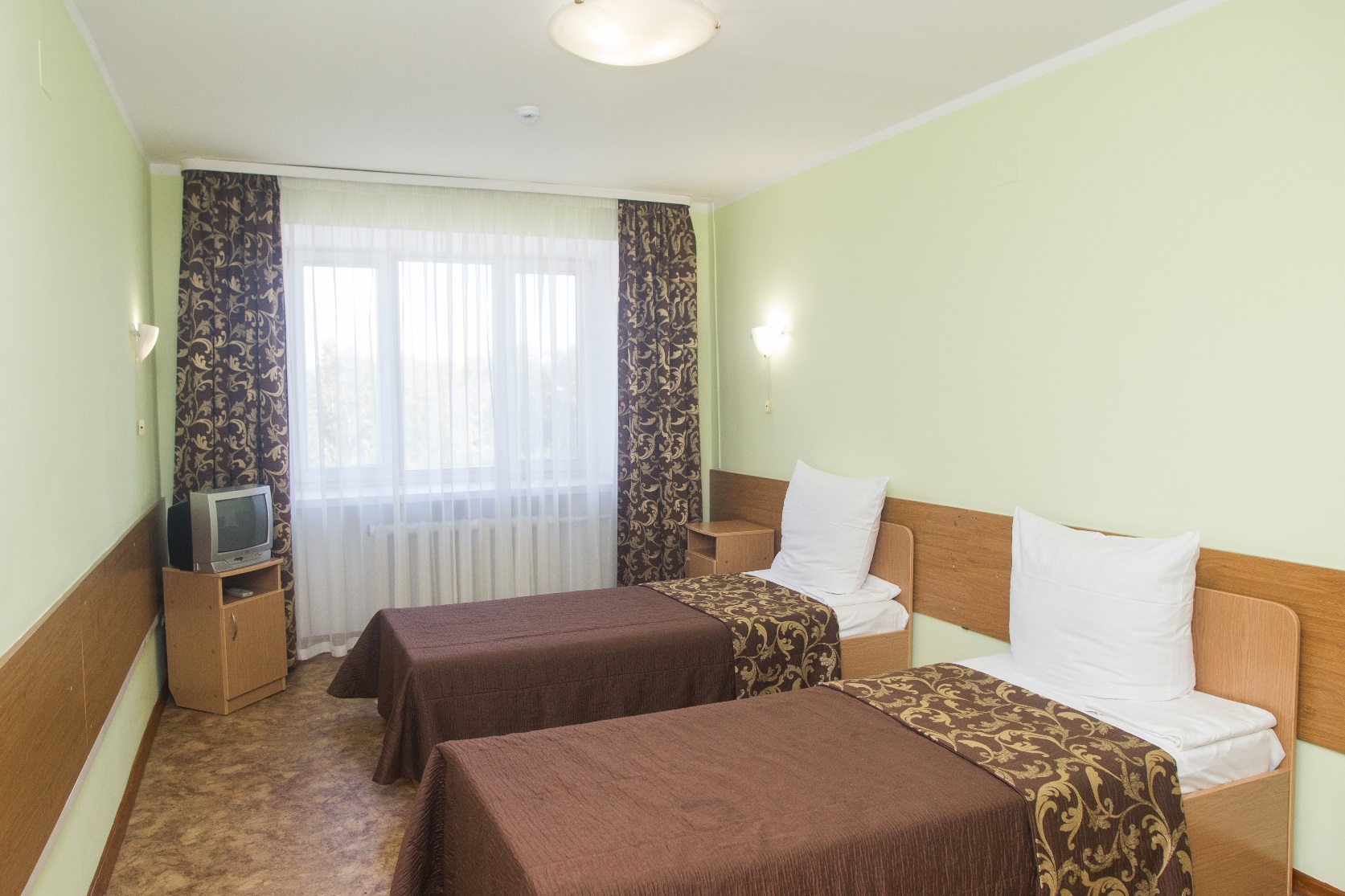 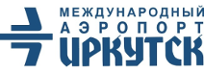 НОМЕР КАТЕГОРИИ СТАНДАРТ
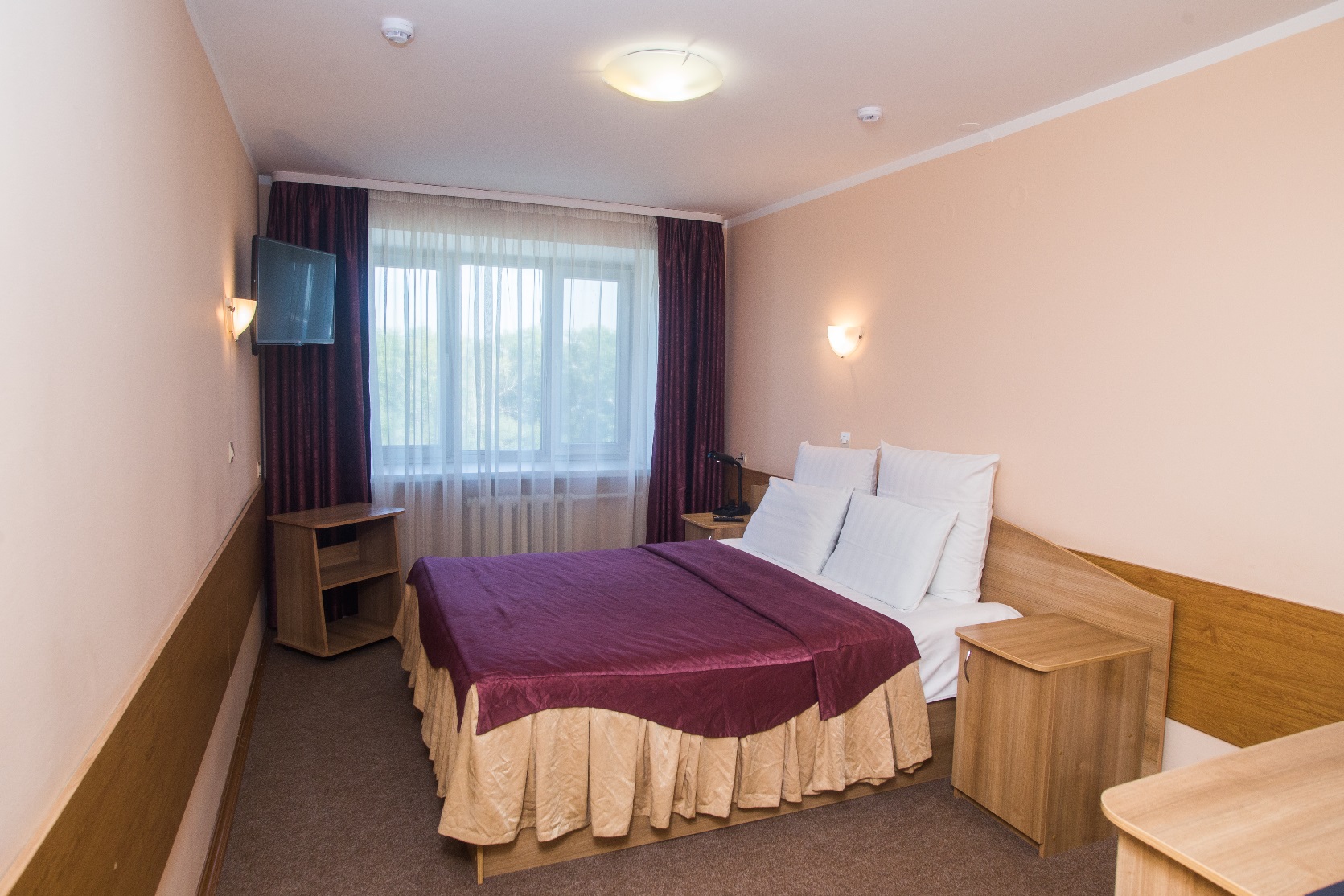 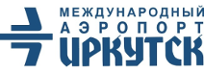 НОМЕР КАТЕГОРИИ КОМФОРТ
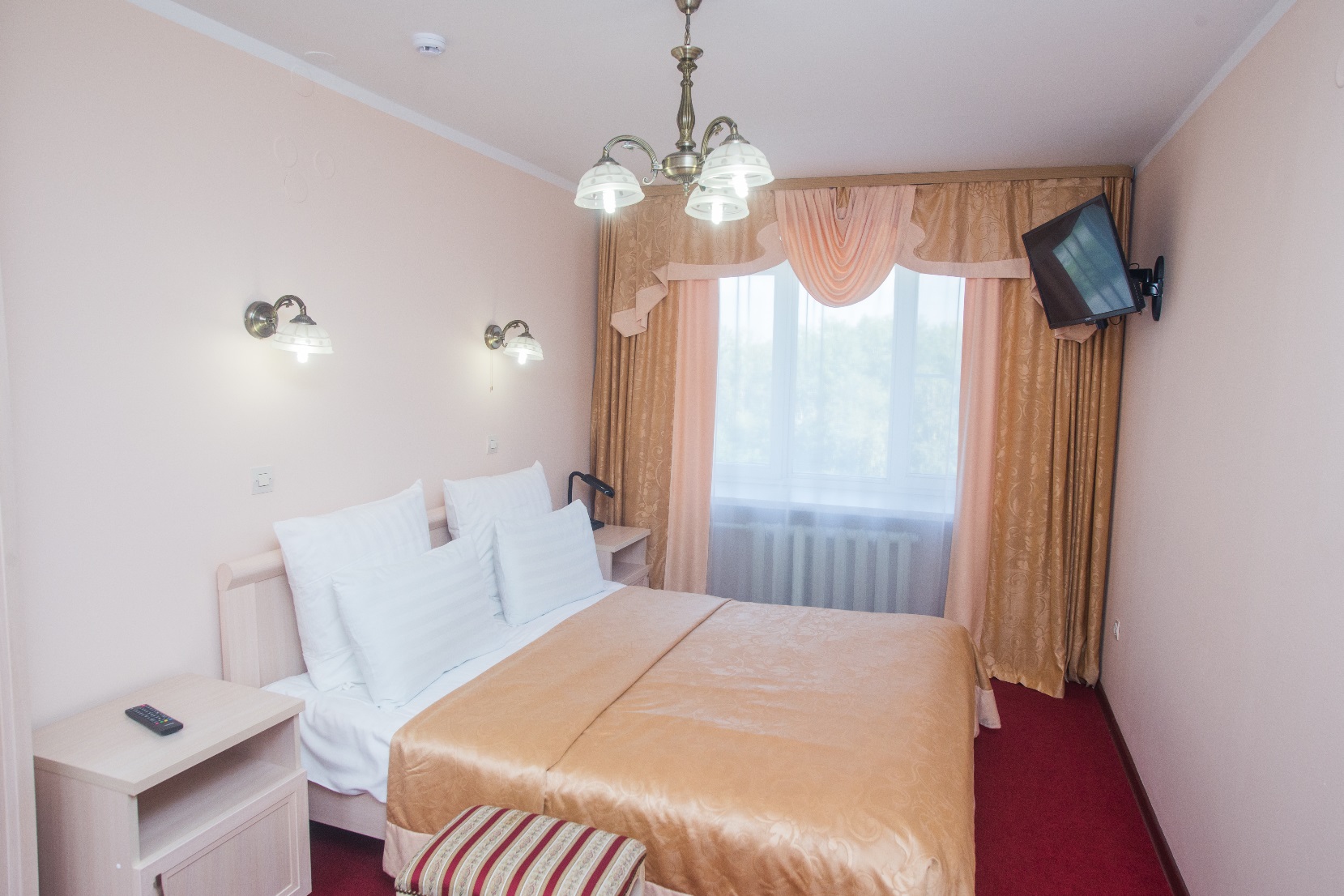 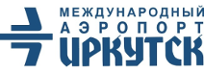 Демократичная ценовая политика – одна из наших приоритетных задач.
Мы всегда Вам рады!


Tel: +7 (3952) 26-61-04, 26-66-01
E-mail: bron@iktport.ru
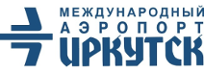